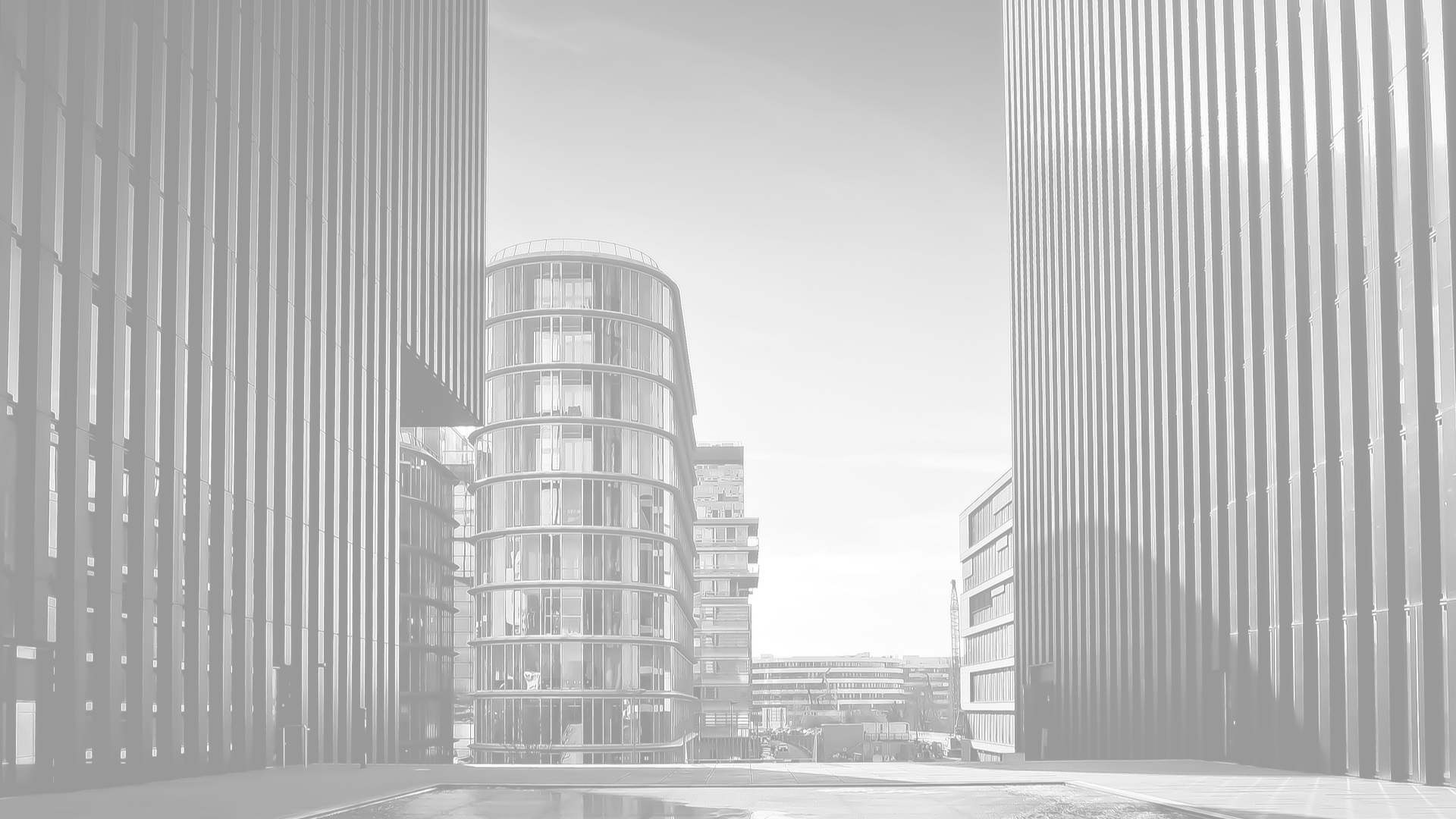 Kursdag 4 del 1
Gjennomgang av SpeedyCraft (SC)

Oppsett Contracting
Lager
Ansatte og mobile enheter
Egenskaper firma
Integrasjoner


Oppsett SC mot Contracting
Brukerprofil
Ansatte og mobile enheter
Koble SC Mobil til SC Admin
Ordre fra Contracting til SC Admin, og til SC Mobil


Oppgaver
Sett på bruk avdeling i Contracting
Opprett lager i Contracting
Innlogging Boligmappa
Innlogging SC Admin
Sette opp SC Admin
Last ned og installer SC Mobil på PC
Koble opp SC Mobil til SC Admin
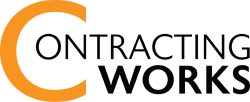 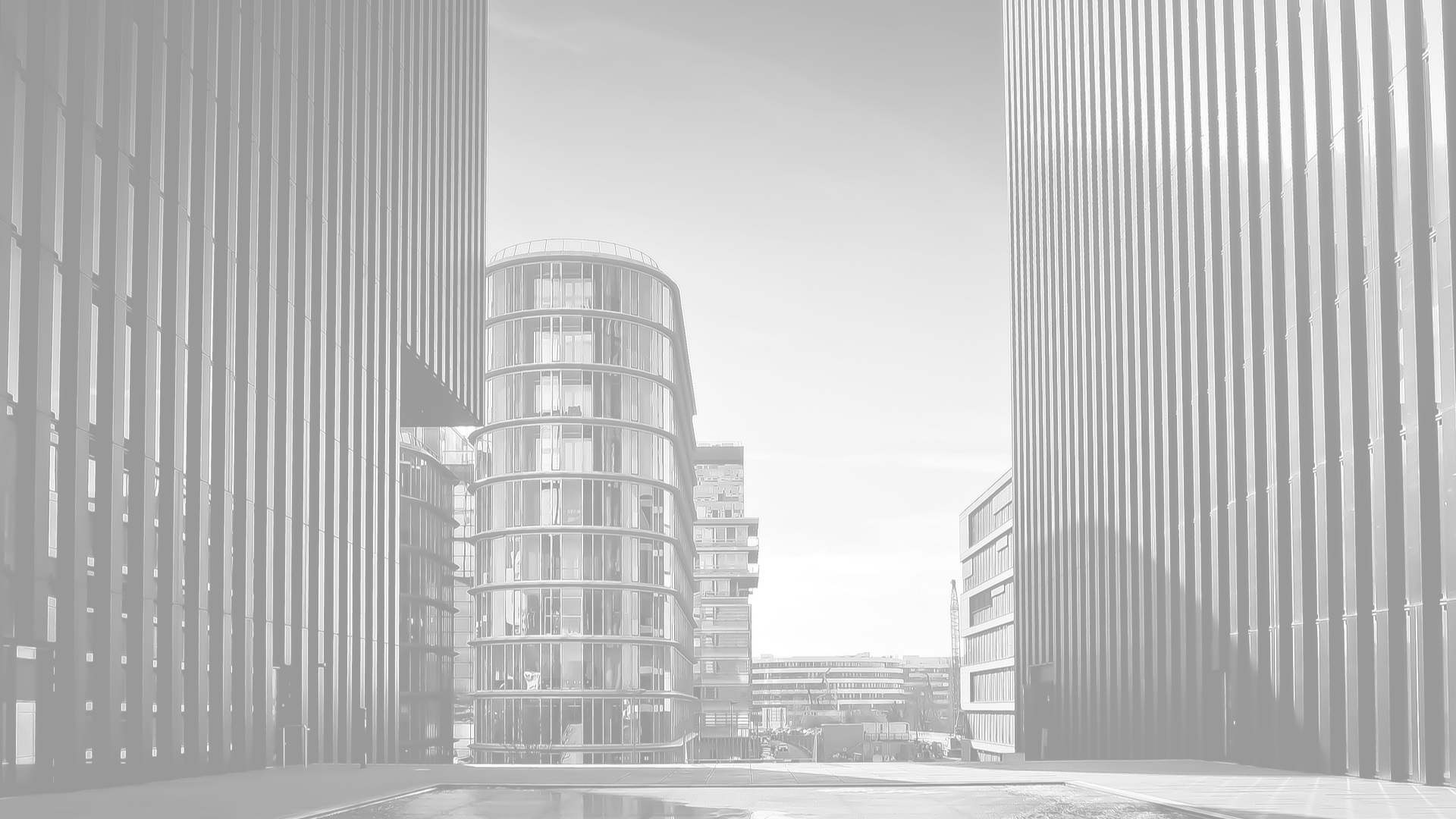 Oppgave
Det er viktig at vi legger innformasjonen, slik jeg har beskrevet i oppgavene. Vi skal bruke dette senere i kurset.
Hovedinnstillinger
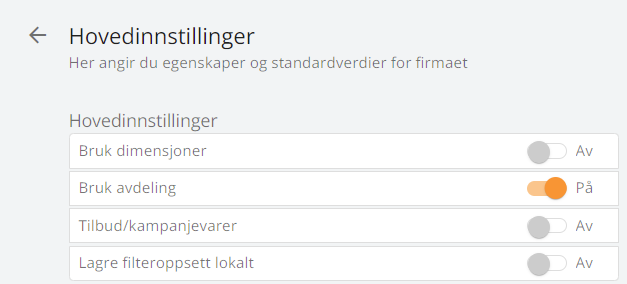 Sett på «Bruk avdeling»
Logg på bruker i boligmappa (påloggingen knytte til bruker, dere som har demobruker i boligmappa kan bruke den. Anbefaler at dere får demobruker i BM)

Brukernavn:		CW_Boligmappa
Passord:		CWbolig22!
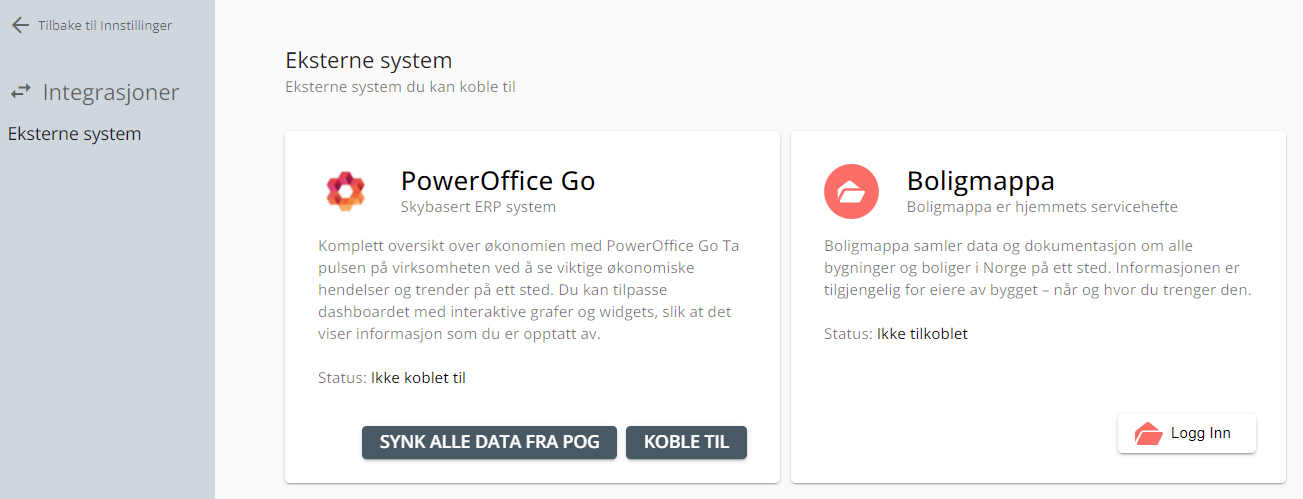 Opprett lager 
(Viktig at dette gjøres før vi begynner på SpeedyCraft oppsett).
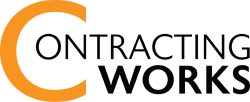 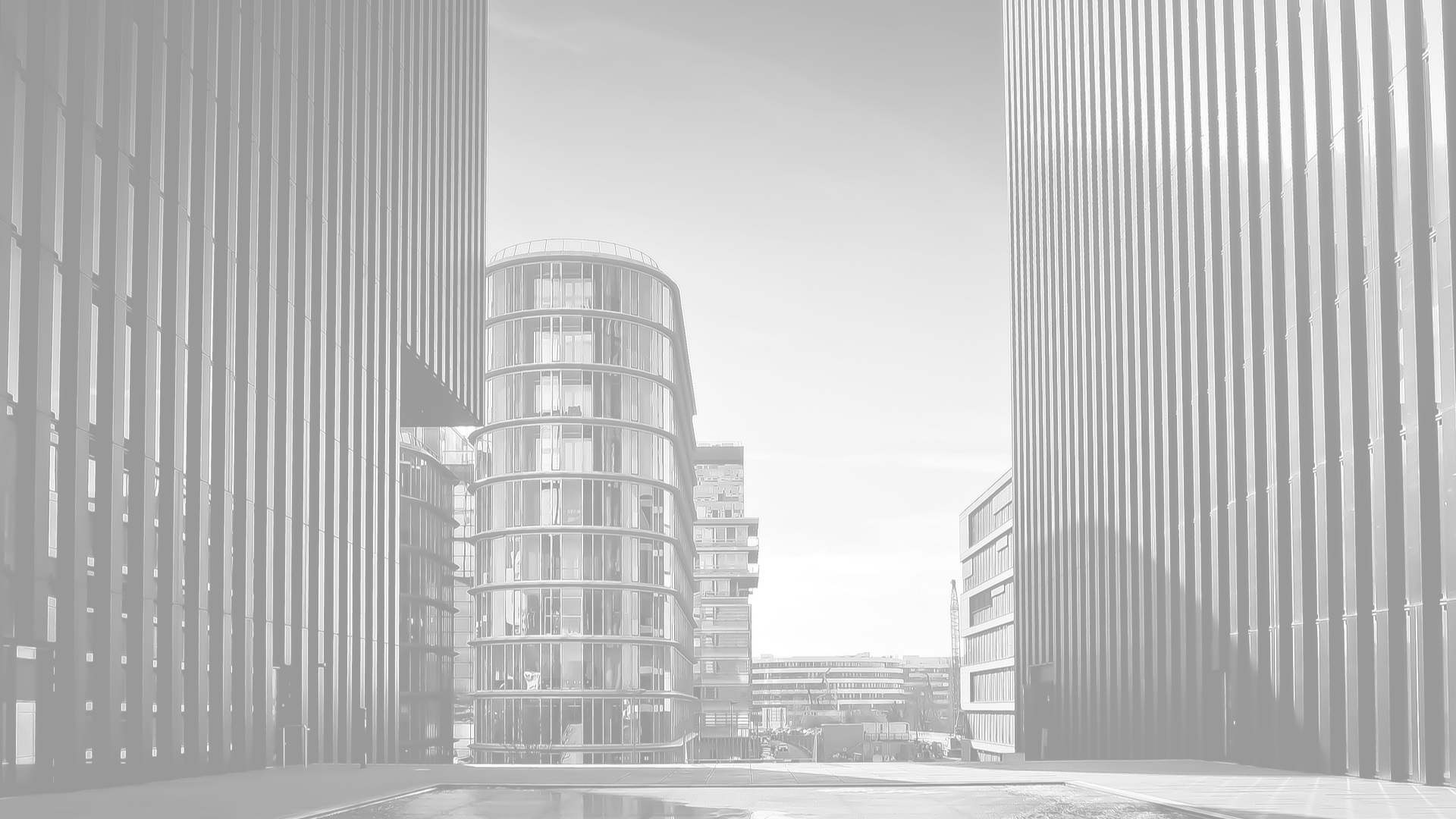 Oppgave
Det er viktig at vi legger innformasjonen, slik jeg har beskrevet i oppgavene. Vi skal bruke dette senere i kurset.
SpeedyCraft Admin
Logge inn på SC Acmin.

Speedycraft Admin (devinco.com)

Deres bruker står i listene
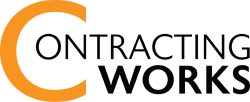 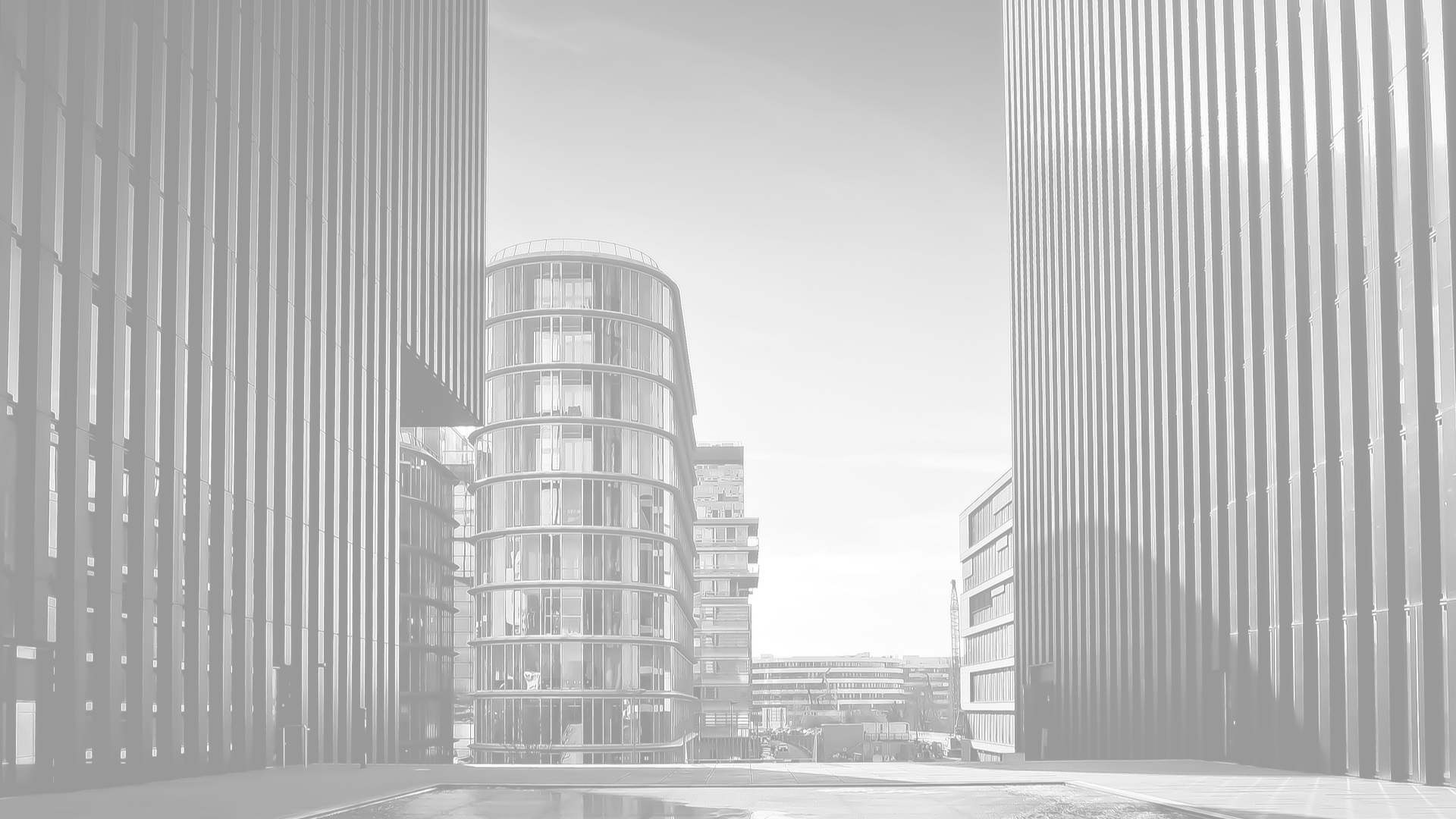 Oppgave
Det er viktig at vi legger innformasjonen, slik jeg har beskrevet i oppgavene. Vi skal bruke dette senere i kurset.
SpeedyCraft Admin
Logge inn på SC Acmin.

Speedycraft Admin (devinco.com)

Deres bruker står i listene
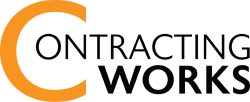 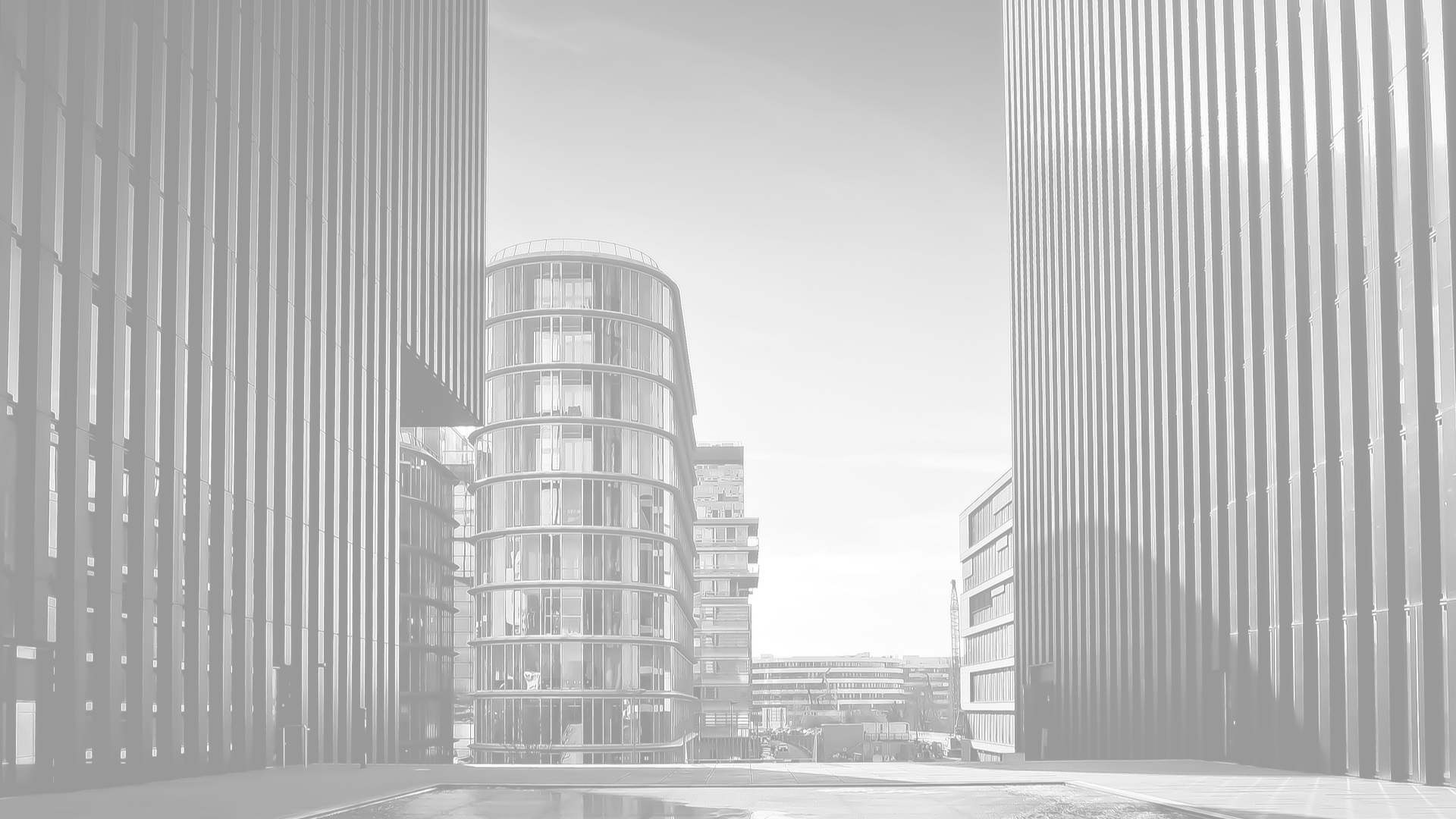 Oppgave
Det er viktig at vi legger innformasjonen, slik jeg har beskrevet i oppgavene. Vi skal bruke dette senere i kurset.
SpeedyCraft Admin
Logge inn på SC Acmin.

Speedycraft Admin (devinco.com)

Deres bruker står i listene
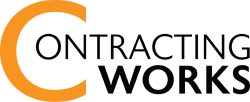 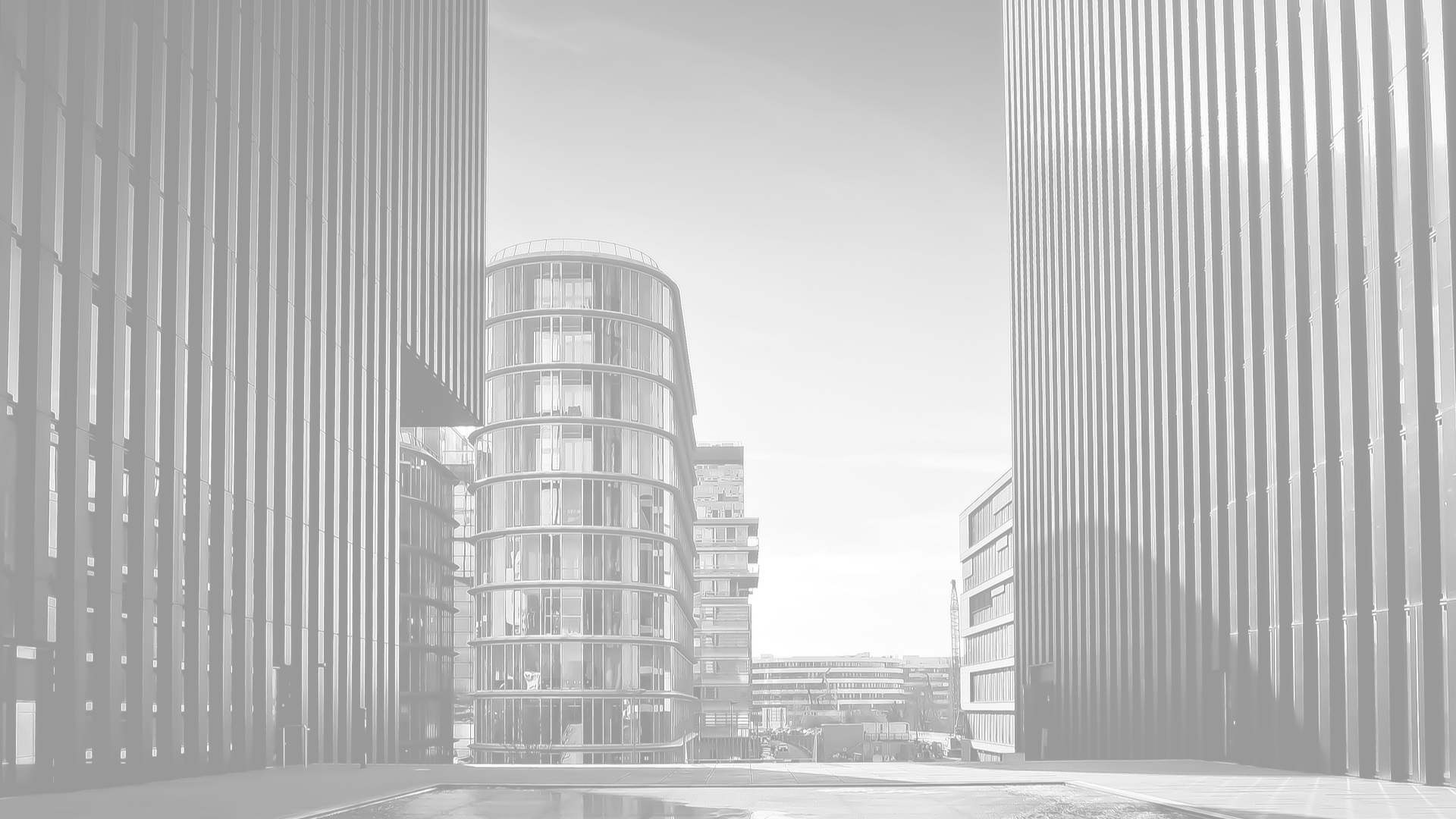 Oppgave
Det er viktig at vi legger innformasjonen, slik jeg har beskrevet i oppgavene. Vi skal bruke dette senere i kurset.
SpeedyCraft Mobil
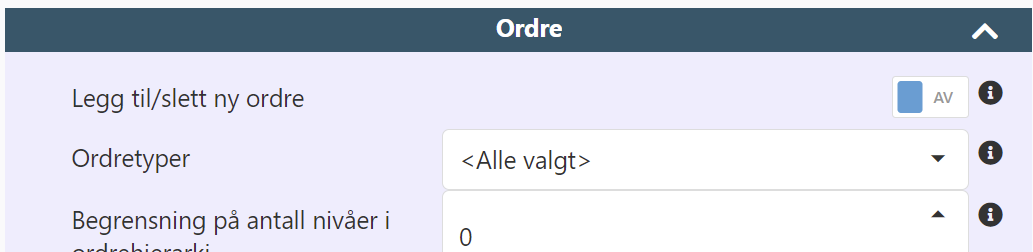 Påse at «Legg til/slett ny ordre» er slått av i brukerprofilen
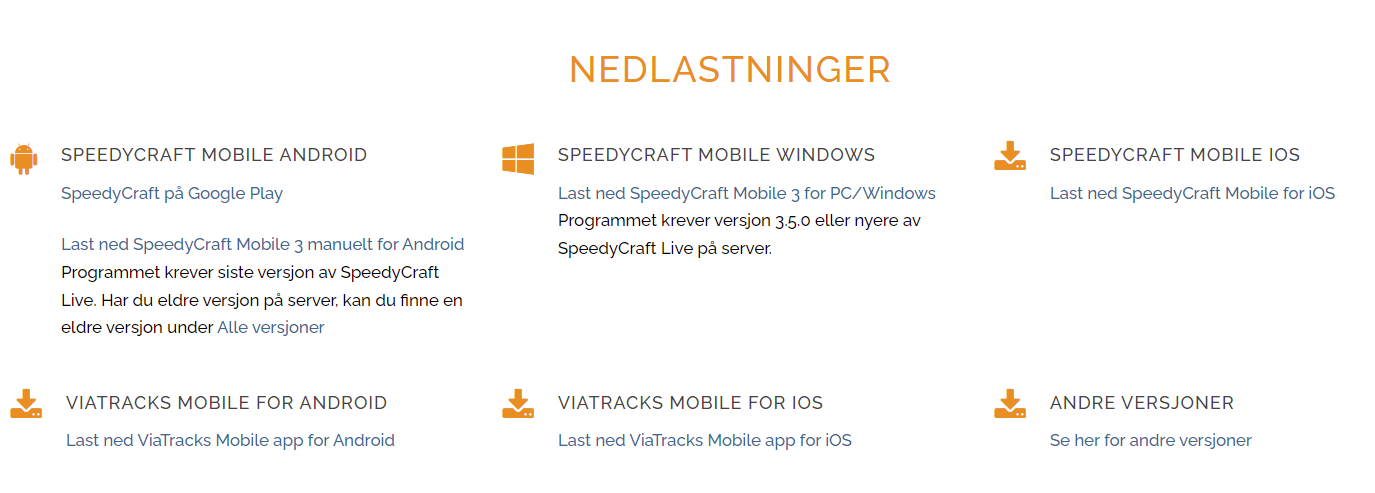 Last ned SC mobil fra Devinco (SpeedyCraft)
Brukerstøtte - Devinco AS

For dere som har SC Mobil innstallert, skal dere blir dere bedt om å slette databasen etter dere har byttet Server adresse og Port. Dette må gjøres.
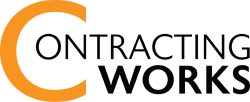 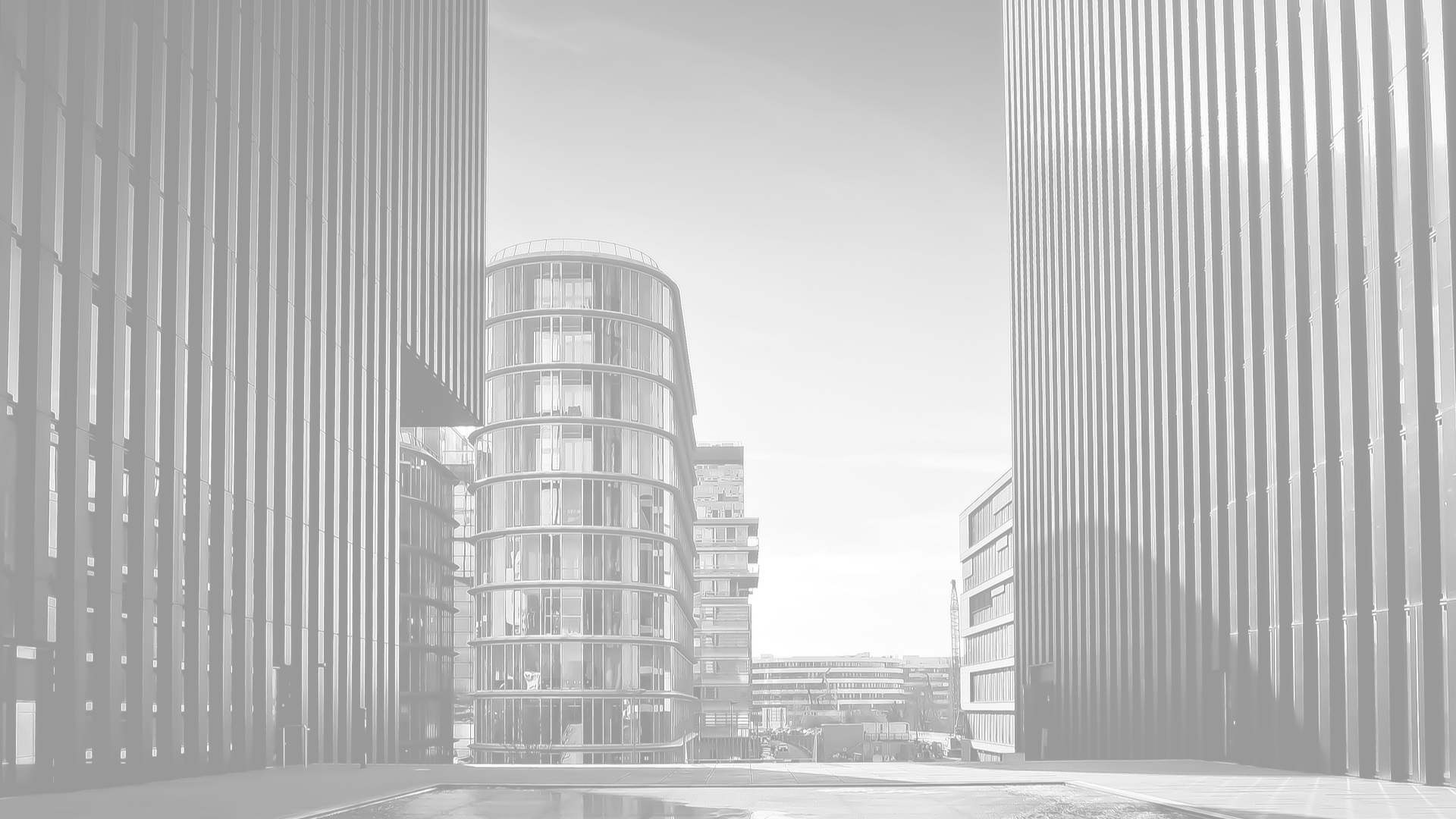 Oppgave
Det er viktig at vi legger innformasjonen, slik jeg har beskrevet i oppgavene. Vi skal bruke dette senere i kurset.
SpeedyCraft Mobil
Legg inn Server adresse og Port

Deres bruker står i listene.

NB. Husk å trykk synk. Dere skal få melding om at enheten ikke er registrert
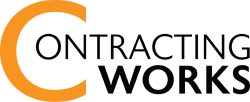 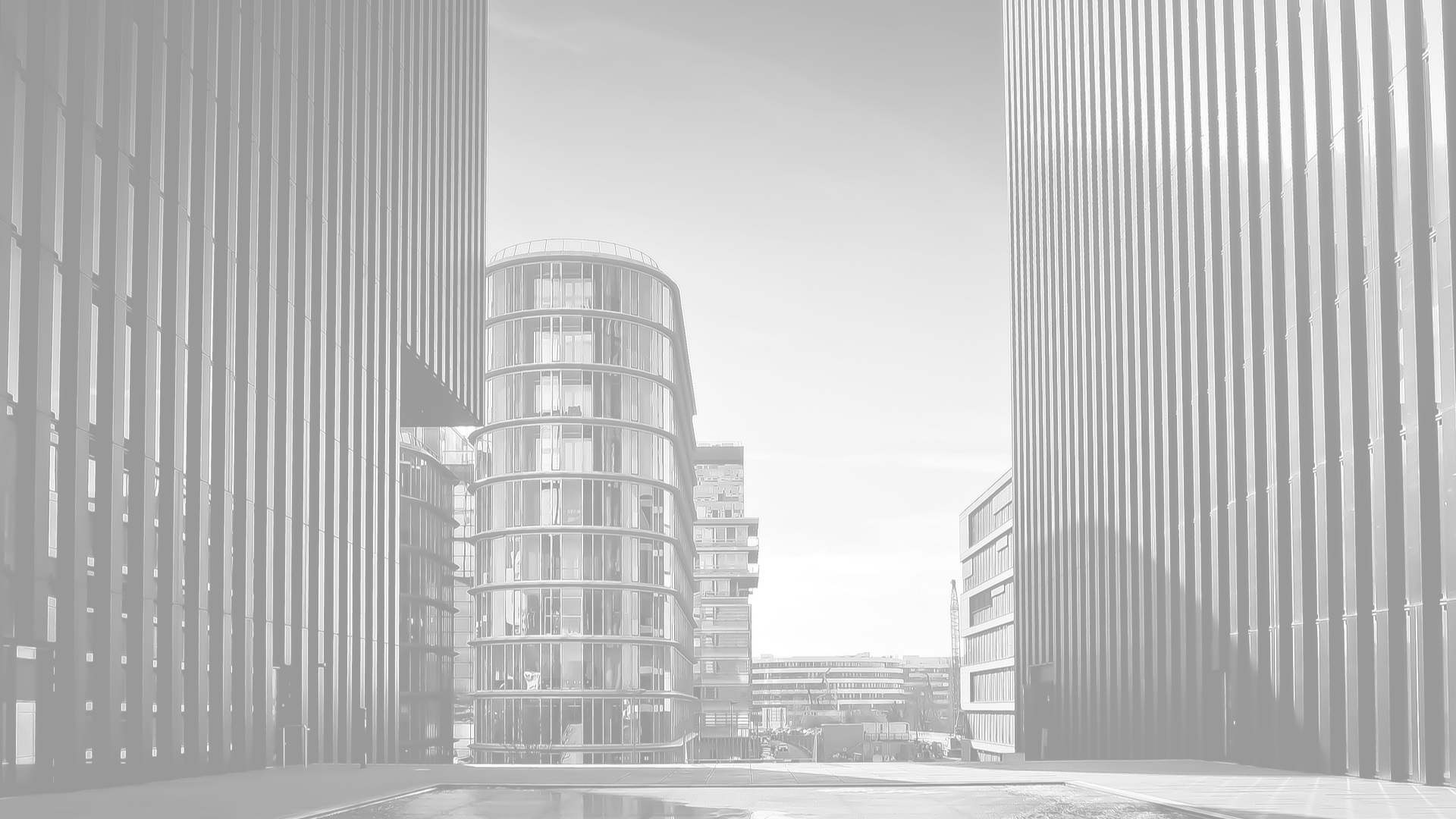 Oppgave
Det er viktig at vi legger innformasjonen, slik jeg har beskrevet i oppgavene. Vi skal bruke dette senere i kurset.
SpeedyCraft Mobil
Legg inn Server adresse og Port

Deres bruker står i listene.

NB. Husk å trykk synk. Dere skal få melding om at enheten ikke er registrert
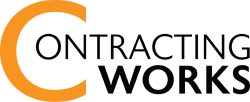 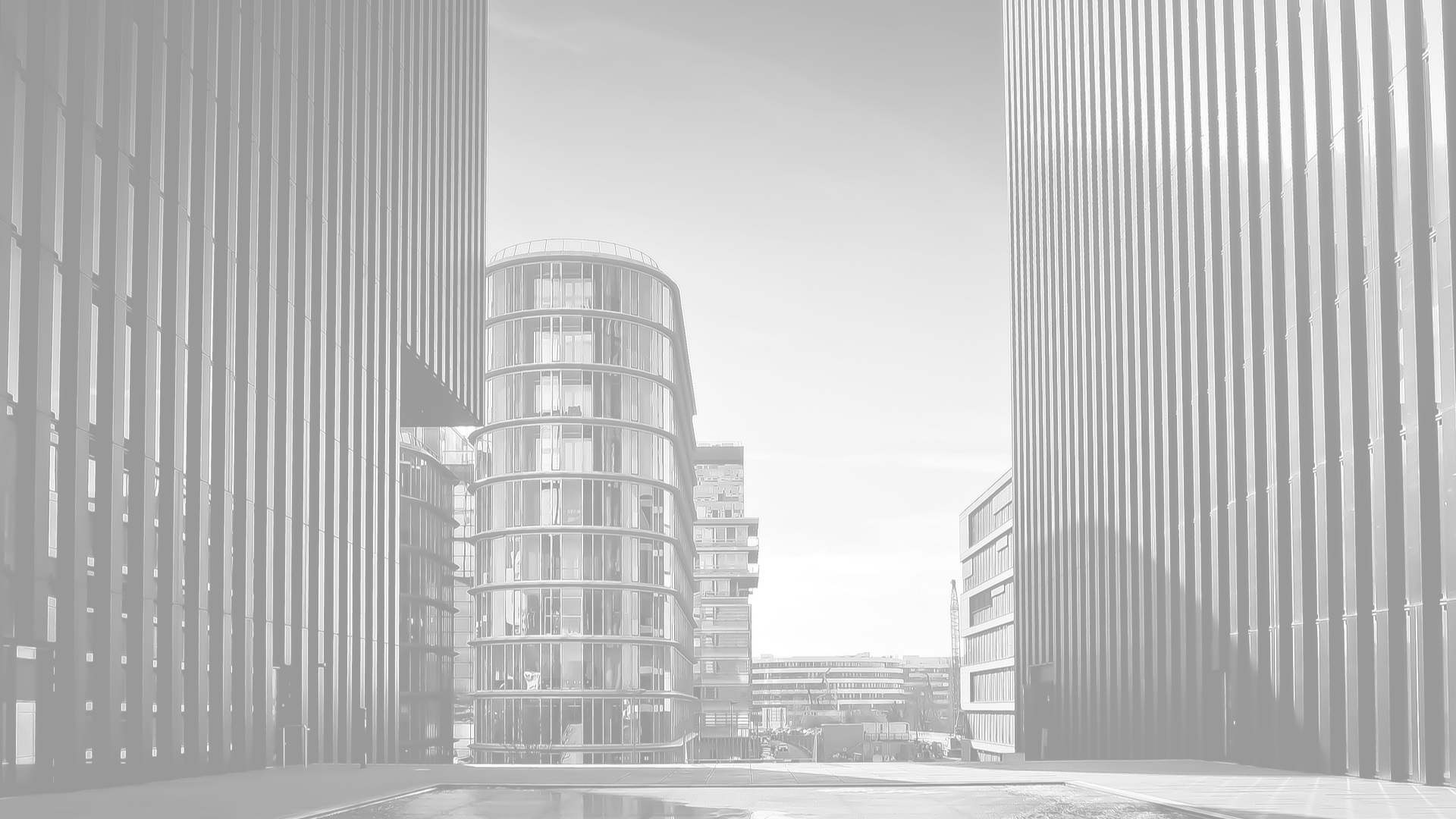 Oppgave
Det er viktig at vi legger innformasjonen, slik jeg har beskrevet i oppgavene. Vi skal bruke dette senere i kurset.
SpeedyCraft Mobil
Legg inn Server adresse og Port

Deres bruker står i listene.

NB. Husk å trykk synk. Dere skal få melding om at enheten ikke er registrert
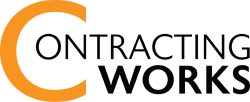 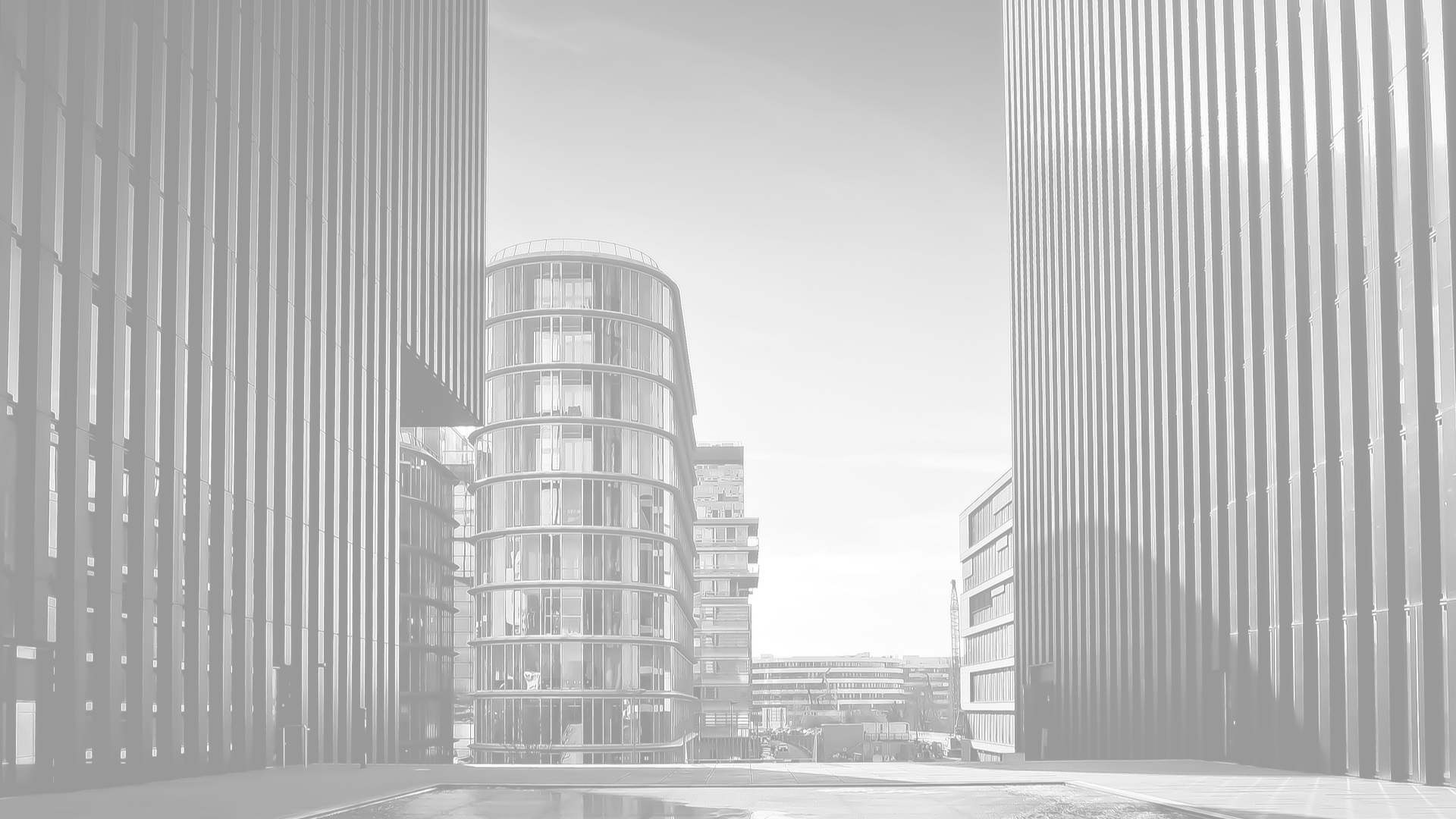 Oppgave
Det er viktig at vi legger innformasjonen, slik jeg har beskrevet i oppgavene. Vi skal bruke dette senere i kurset.
SpeedyCraft Admin
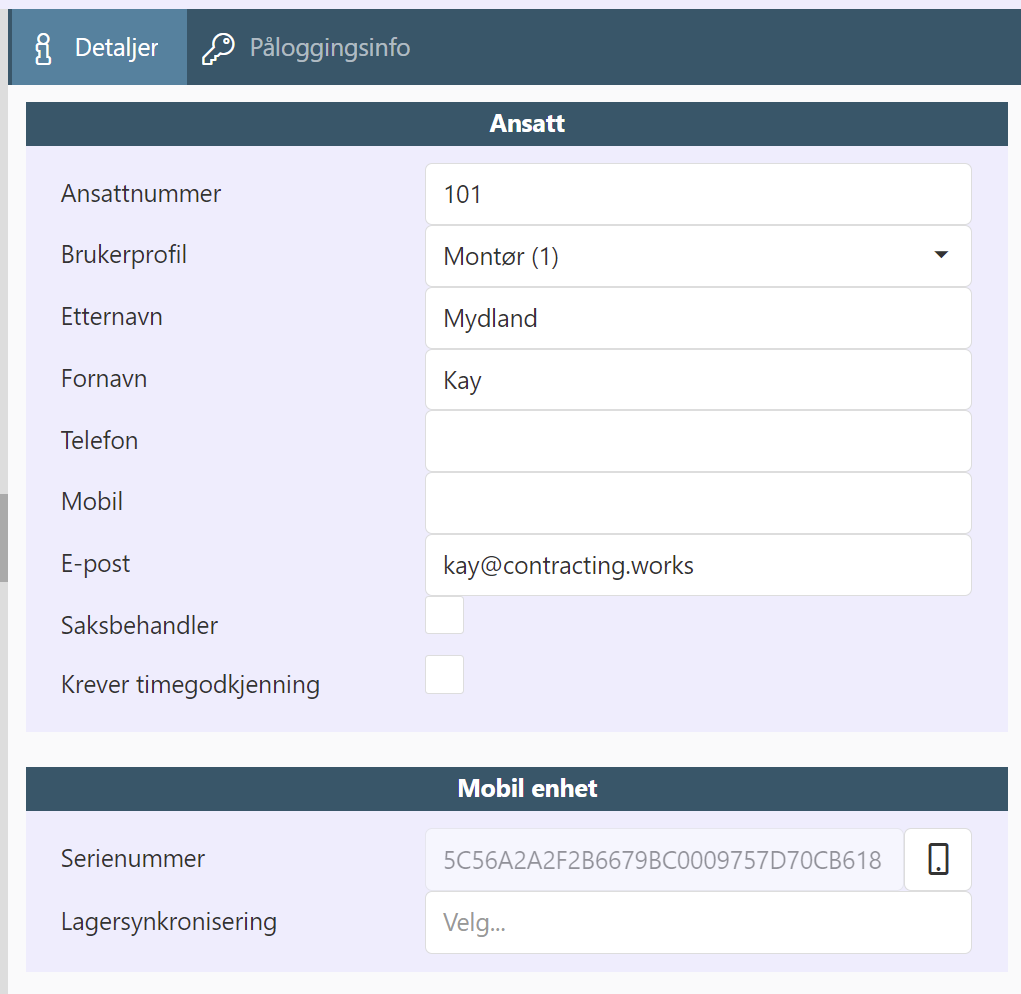 Legg til under Ansatte og mobile enheter
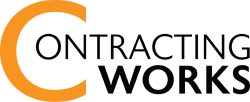